Welcome 
2018 Leavers
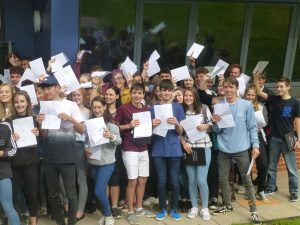 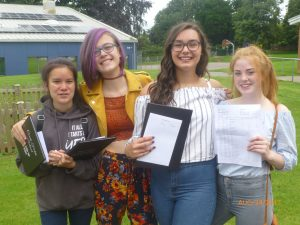 2018 Leavers
Timeline
GCSEs the key changes 
Key dates
Revision Tips
Stress Management
English
Maths 
Science 
Richard Huish College
Bridgwater and Taunton College
Close
Timeline
September 2006 – Primary Reception
June 2013 – SATs exams Year 6
September 2013 – Court Fields School

Now entering Year 11 September 2017
You have already had 9 years of compulsory education!

GCSEs National competition
Year 11. Total about 26 weeks.
Leavers 2018
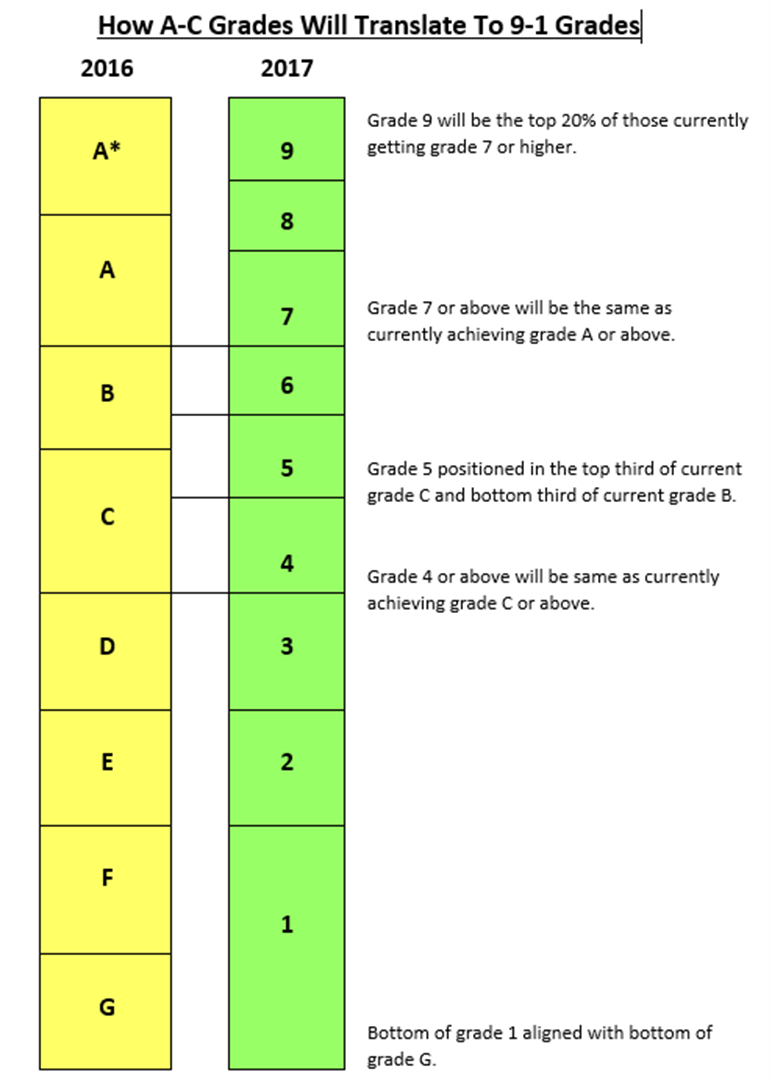 Grade 9, top 20% nationally.
National context
Grade 7 = Grade A
Year 10 – Numerical grades for all subjects. Terminal exams end of Year 11.
4 Standard Pass
5 Strong Pass
Grade 5, slightly higher than current grade C.
Grade 1 = Current G.
Year 11 Key Dates
Wednesday 27 September – Curriculum Information Evening
Wednesday 1 November – Progress Report home
Thursday 16 November - Year 11 Parents’ Evening 
Progress Report home
Week beginning 8 January - 6 week countdown to the PPEs 
Week beginning 26 February – PPEs start for two weeks
Actual Exams/Pre-Public Exams (PPEs)
Actual VCert/BTEC Exams 
Sport & Fitness - Tues 17 October at 1.30pm
Food & Cookery    …  Wed 1 November at 1.30pm
BTEC Music (resit) …  Wed 10 January at 9am   
PPEs – All in the morning:
Maths (Non-Calculator) – Thursday 2 November
English Language – Paper 1 – Friday 3 November
English Language Paper 2 -  Monday 6 November
Maths (Calculator) – Tuesday 7 November 
Maths (Calculator) - Wednesday 8 November.
PPEs February
6 week countdown –  Week beginning January 8 2018
2/3 weeks of exams
Training for the real thing
Summer Exams – Start week beginning 14 May 2018
Stress Management
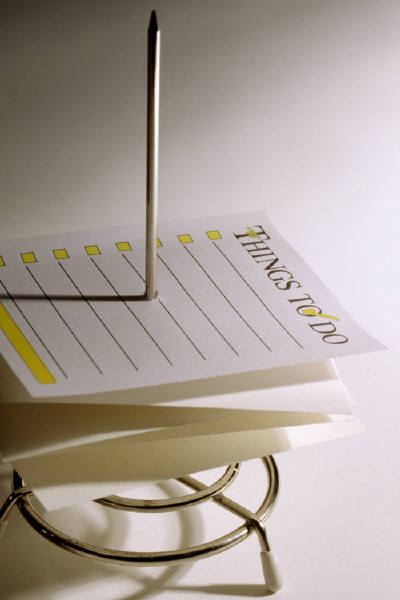 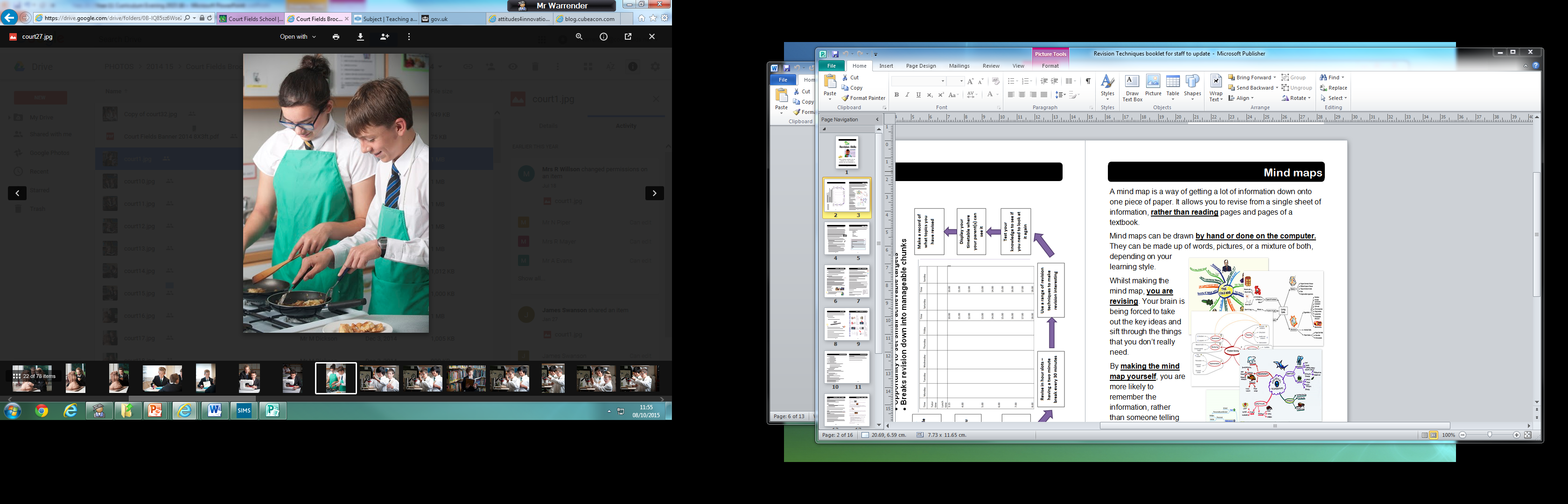 Learn to relax
Make a list
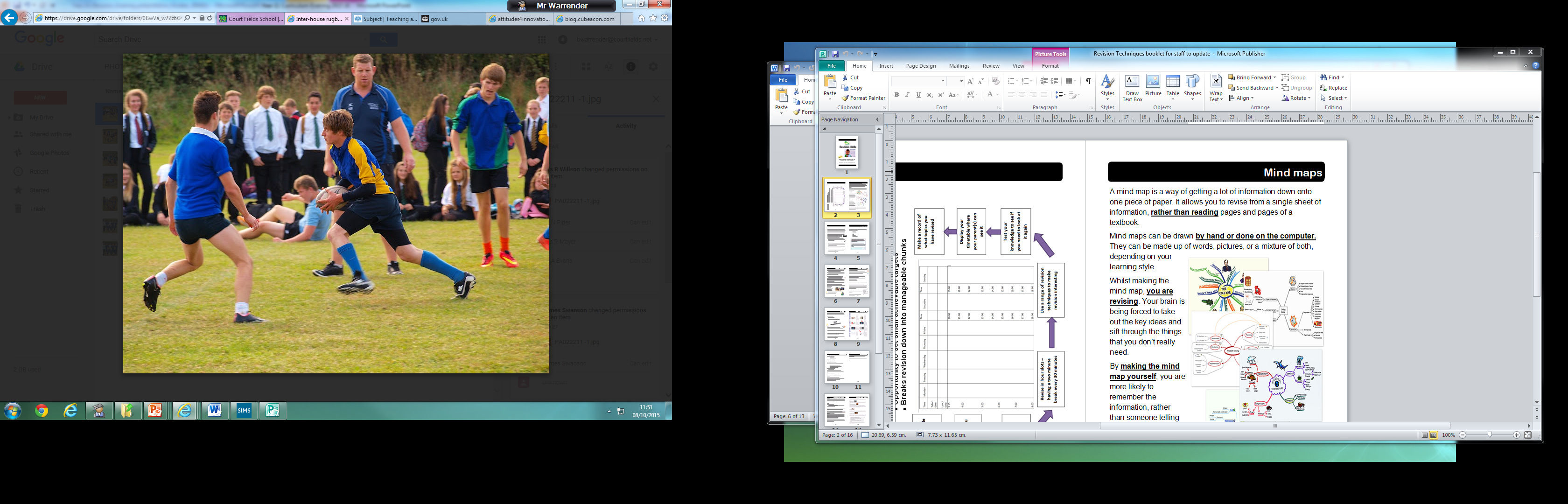 Healthy Body = Healthy Mind
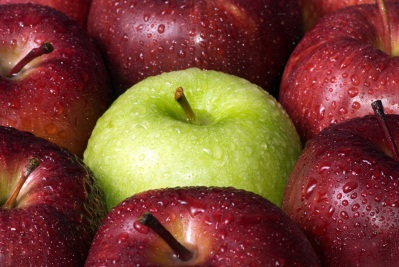 Water
Fruit and vegetables
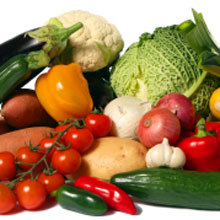 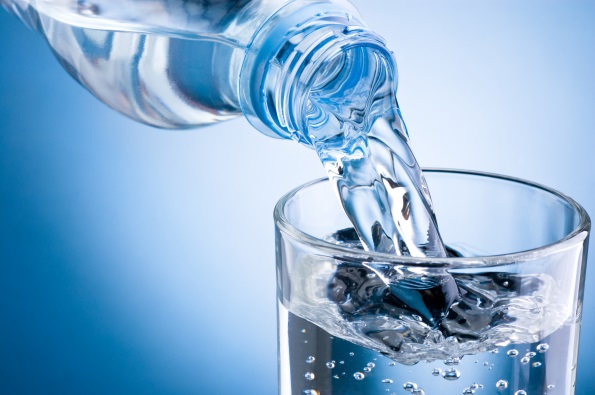 Bread, pasta, cereals and potatoes
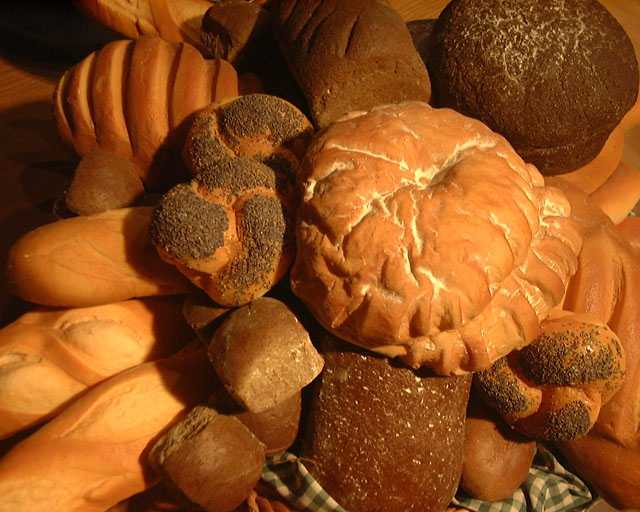 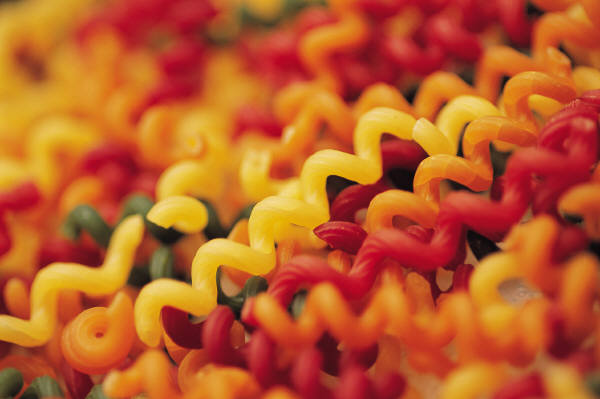 Revision tips:
A quiet place to revise
Establish a routine e.g. revise then have relaxation time
Start revising now up to 2 hours a night 4 nights a week plus work at weekends
Create a revision plan covering all subjects and all topics, especially your weakest areas
Take short breaks
Check the revision timetable for extra revision sessions after half-term
Make revision cards, learn them, test your children on their revision cards
Reports-check current grades against target grades. Contact the school with any concerns
Mobile Phones!!!!
Look how much you have done
The course(s)









All exams will be closed text!
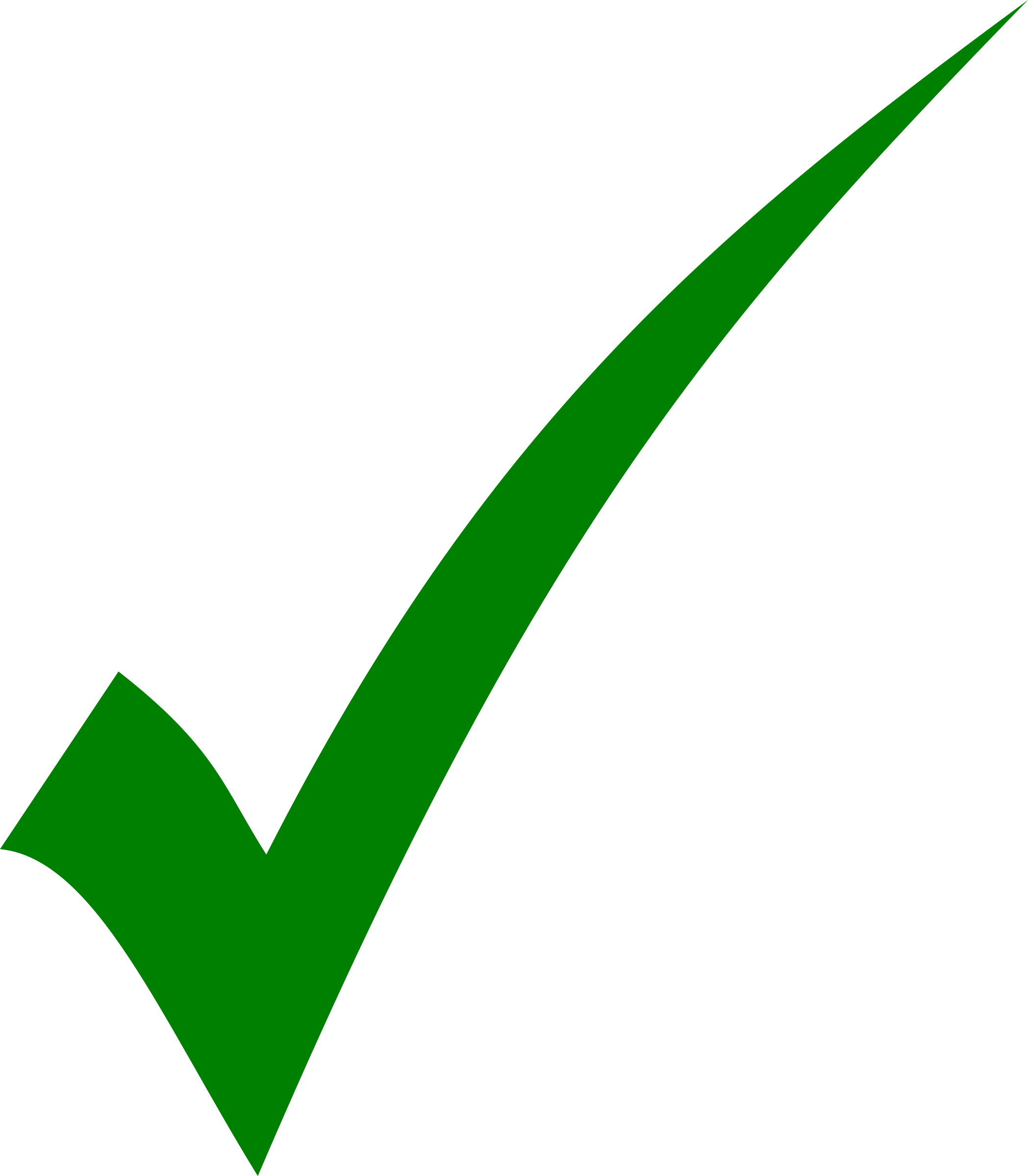 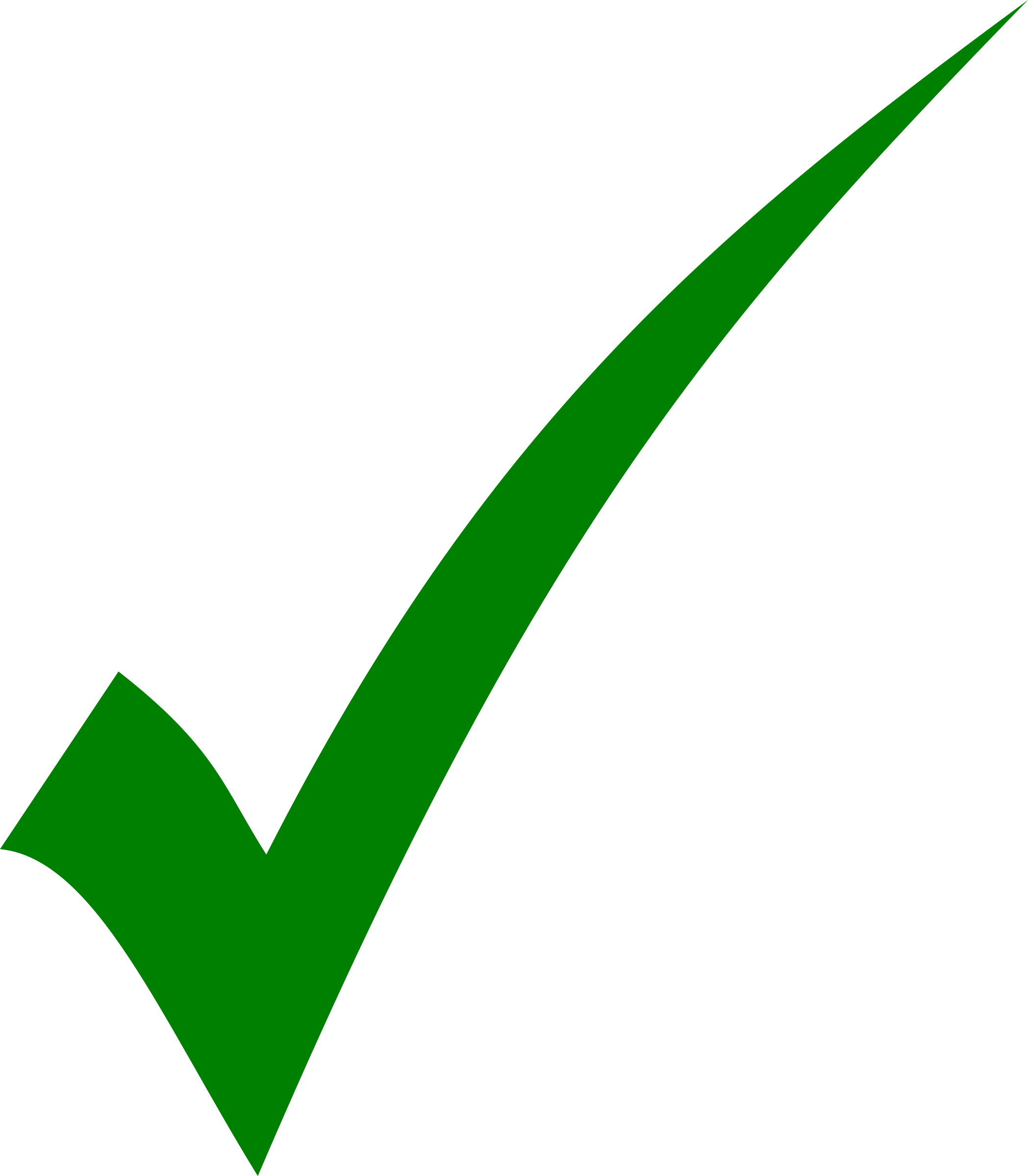 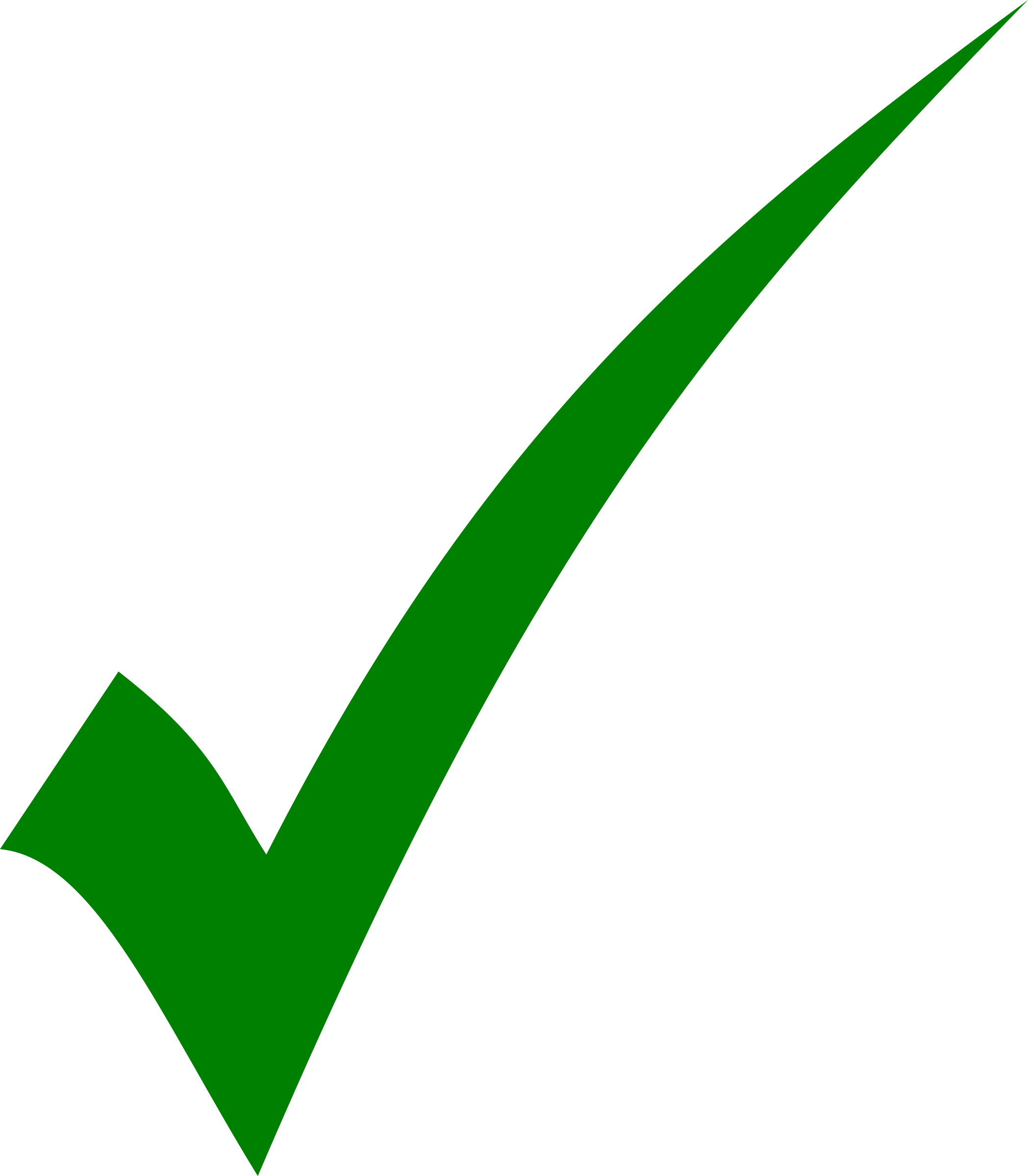 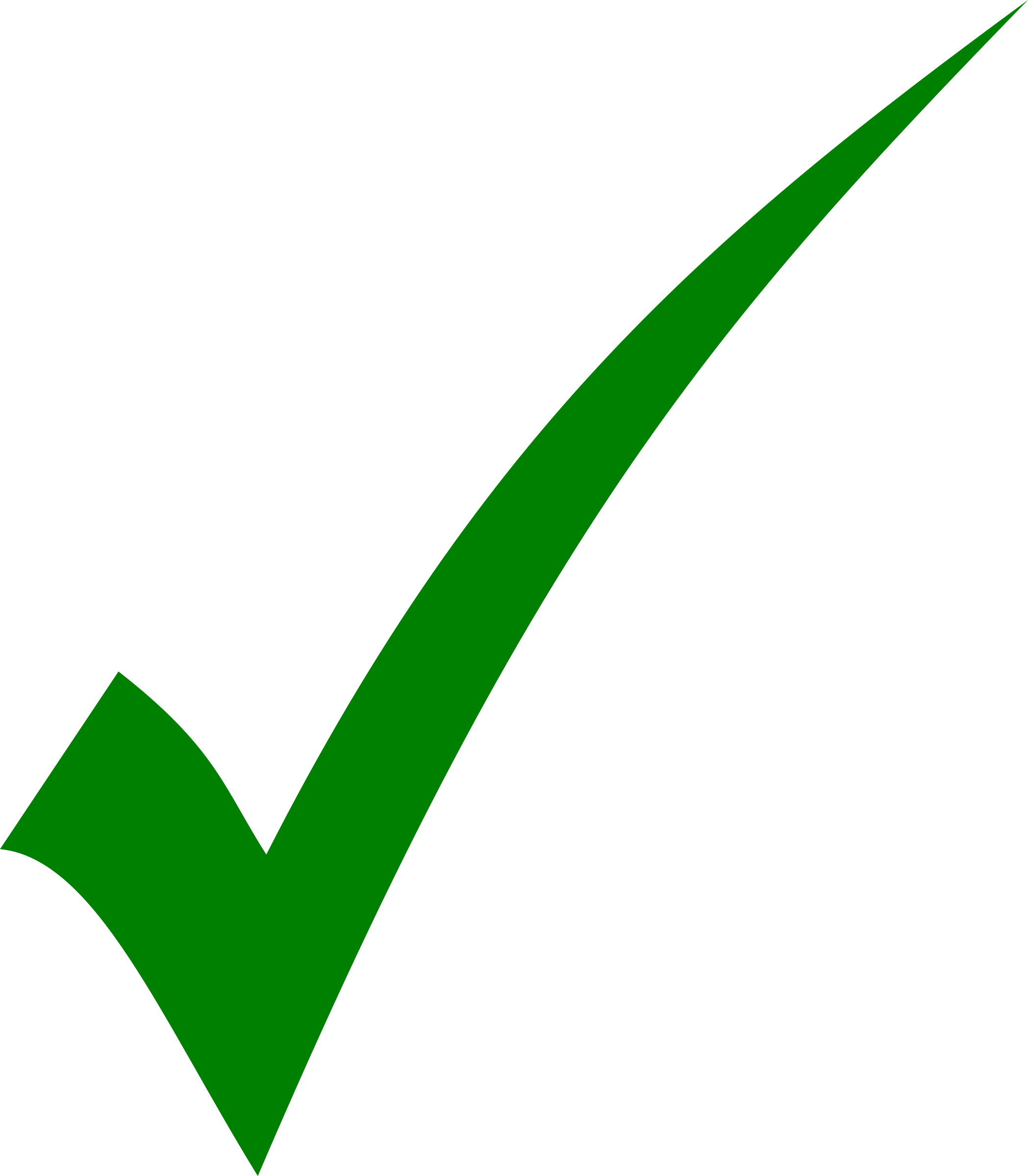 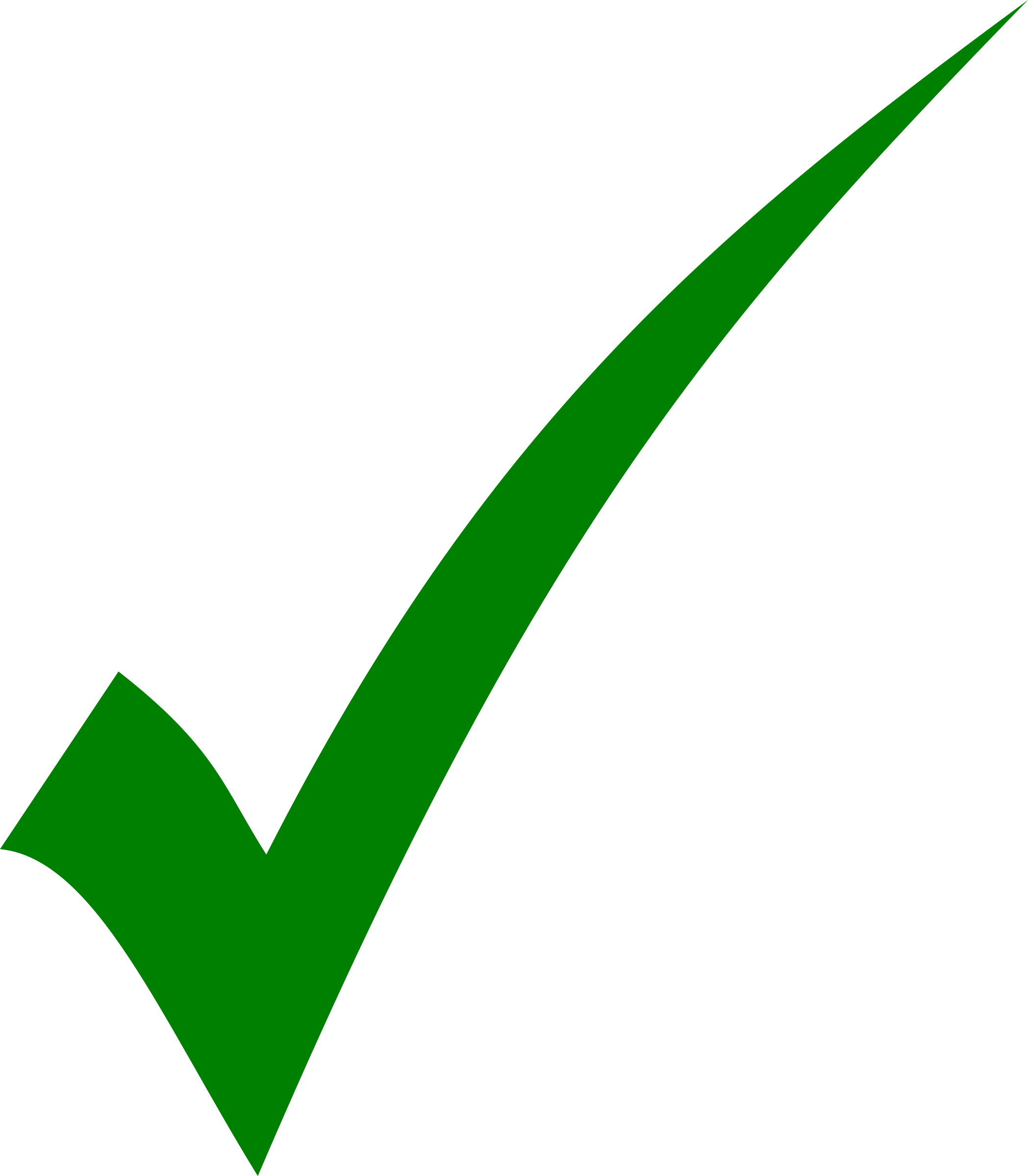 [Speaker Notes: Good evening. 

A year ago I stood here and told you about how much you have to do – look how far you have come! 

No into the revision stage!]
How NOT to revise
[Speaker Notes: Hands up if this is you? 
Where to start, what to revise,]
How do successful students revise?
Today’s Key Words 

Revise 
Your 
Key 
Words 
Every 
Lesson. 

Check that you can spell your key words, you know what they mean and you can use them in a sentence. 

Tell your parents how they relate to your learning from the lesson
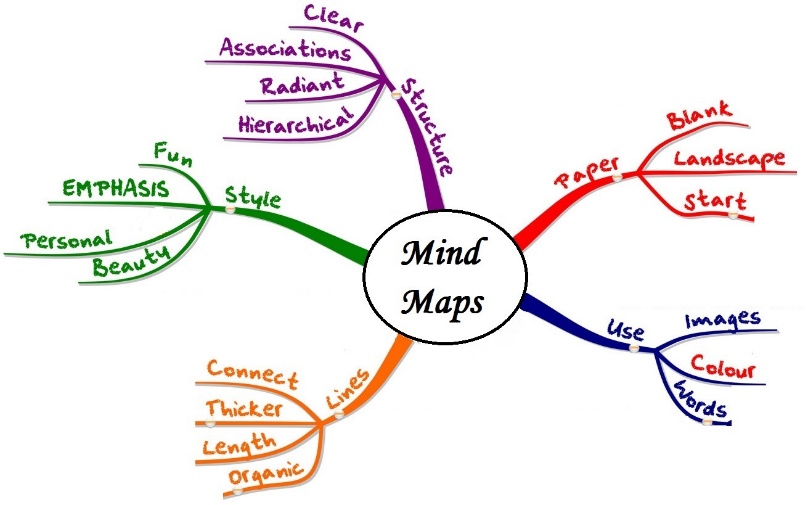 GOLDEN RULES 

Know the papers 
Know your words
Know your gaps
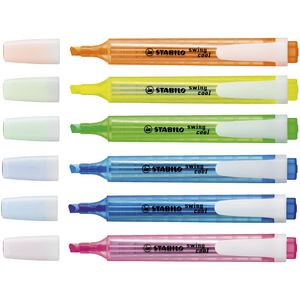 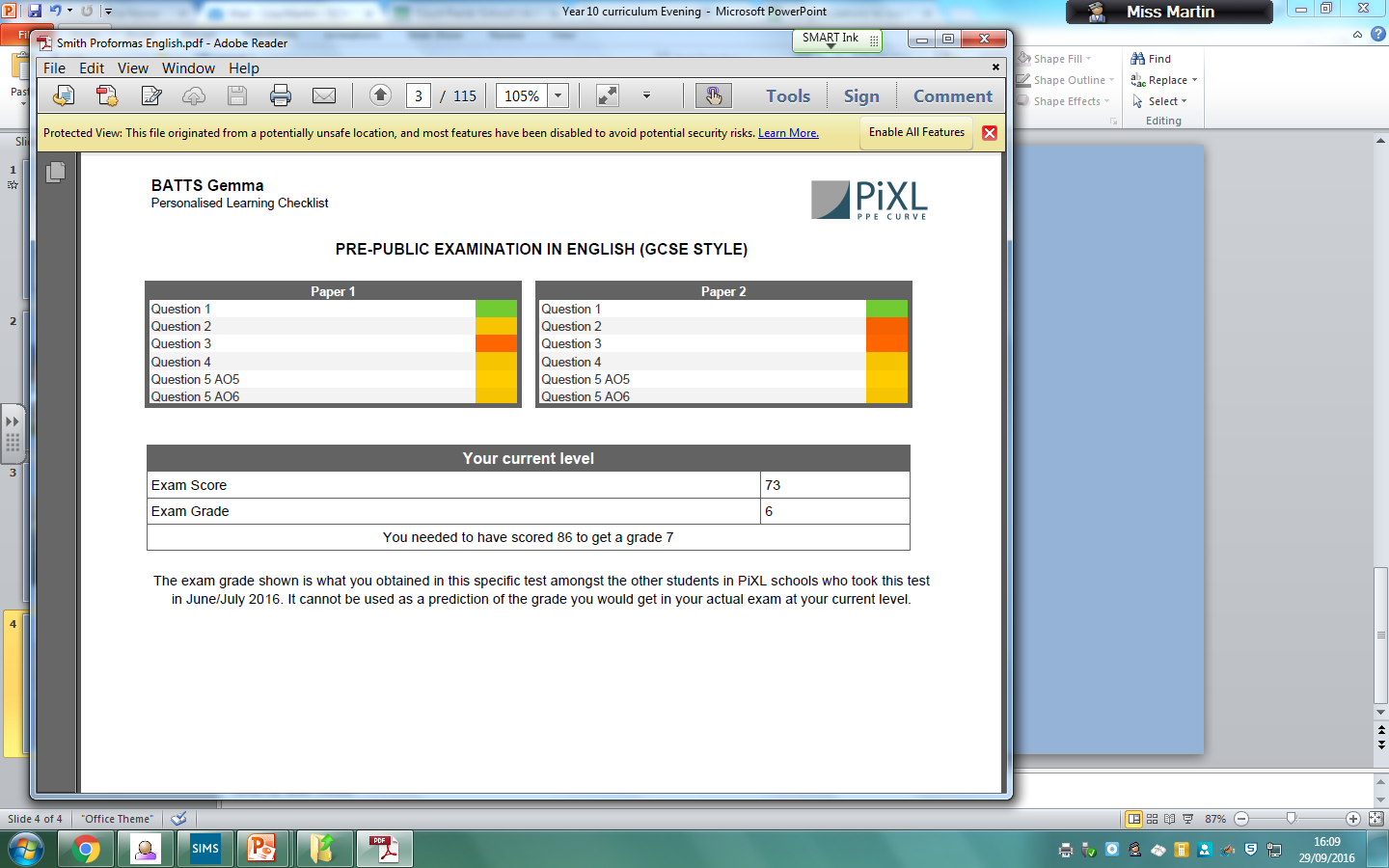 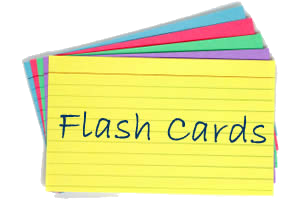 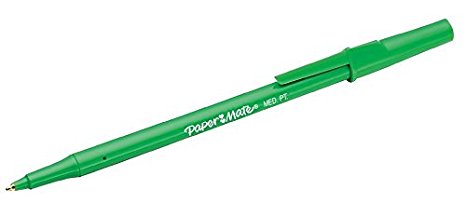 [Speaker Notes: Student hand up – how many of you have resorted to ‘reading your text book’ or flicking through the set texts?]
English Language – Where to find resources
Google Drive: 
Instructions for each question 
Read through the instructions. Make flashcards with success criteria and sentence stems
Annotated Exemplars 
Read through these. Identify what the student has done well and how. Annotate with your own notes. 
Practise Papers 
Use your PLC. Focus on the questions you find hard
Mark-schemes (exam board and my version) 
Have a go at marking your answer. 

Key word lists (toolkits) 
Make flash cards. Test yourself. Test each other. Ask your parents to test you. Read an article and find word types / devices / sentence forms
Successful Students READ
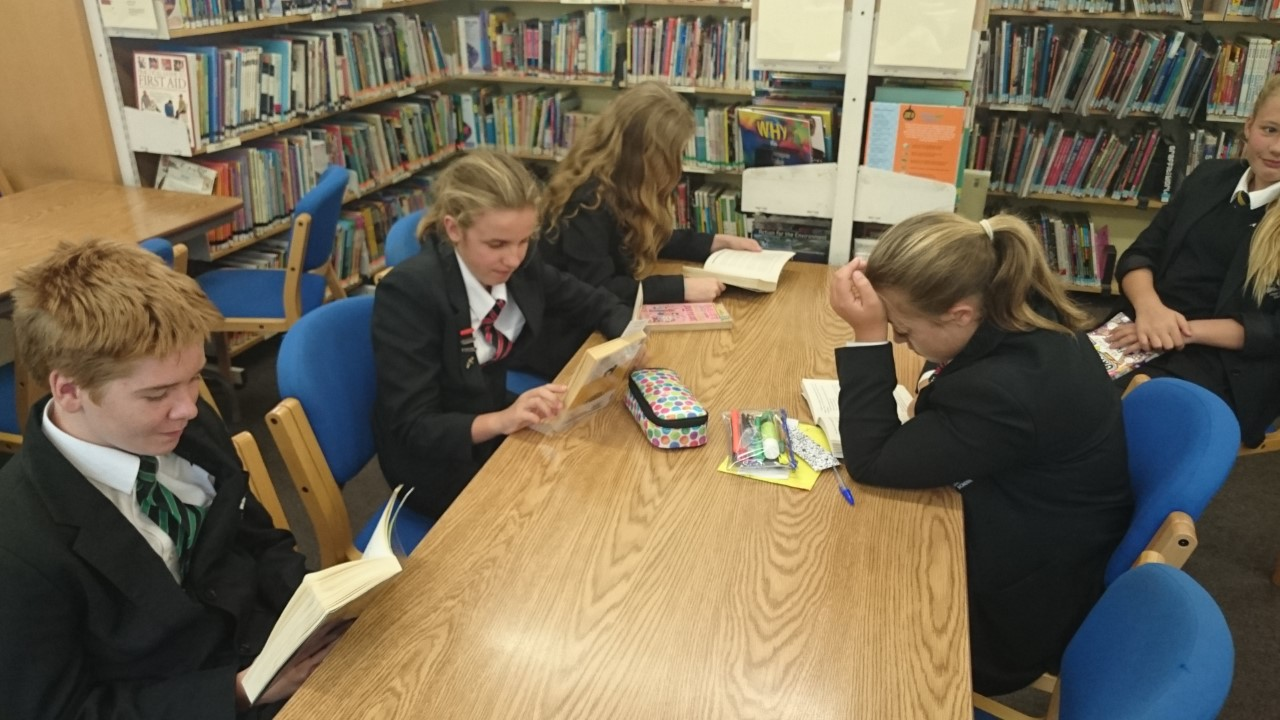 English Literature
PIXLIT app 
Revision guides and workbooks 
Google Drive
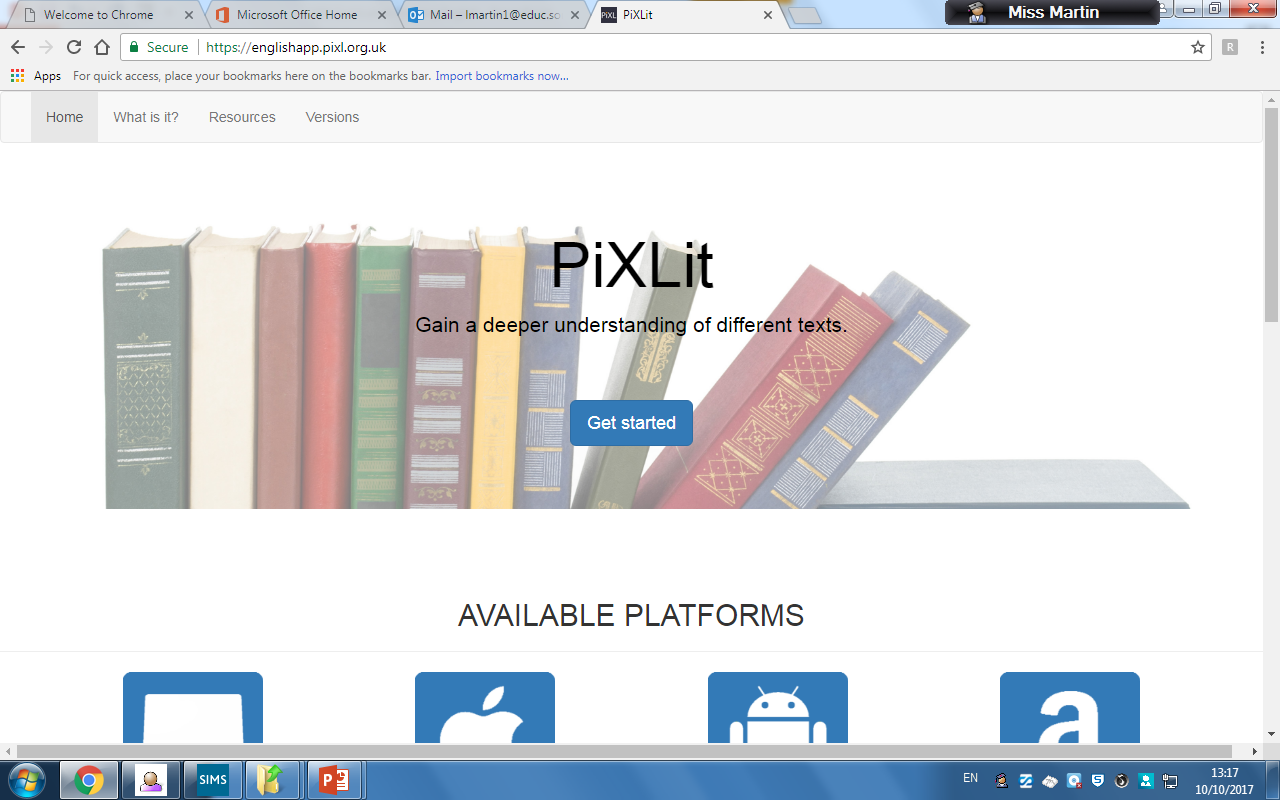 Timelines
The witches meet on a heath and plot
Macbeth and Banquo win a battle against a traitor to Scotland
Macbeth and Banquo meet the witches
“In thunder lightening or in rain”
Pathetic Fallacy – Evil
Flashcards
Play Games:
My Last Duchess 

Themes = power, madness, control 

“I gave commands” – shows power 

“His daughters self…is my object” 

CONTEXT – based on true historical figure
Ozymandias 

Themes = power, power of nature, loss of power, insignificance of man 

“Nothing besides remains” 

“His daughters self…is my object” 

Romantic poet – CONTEXT
[Speaker Notes: Match up. Sort based on theme, character, test each other, text yourself]
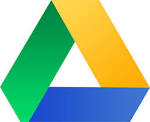 How we will help…
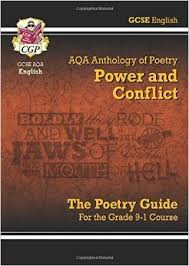 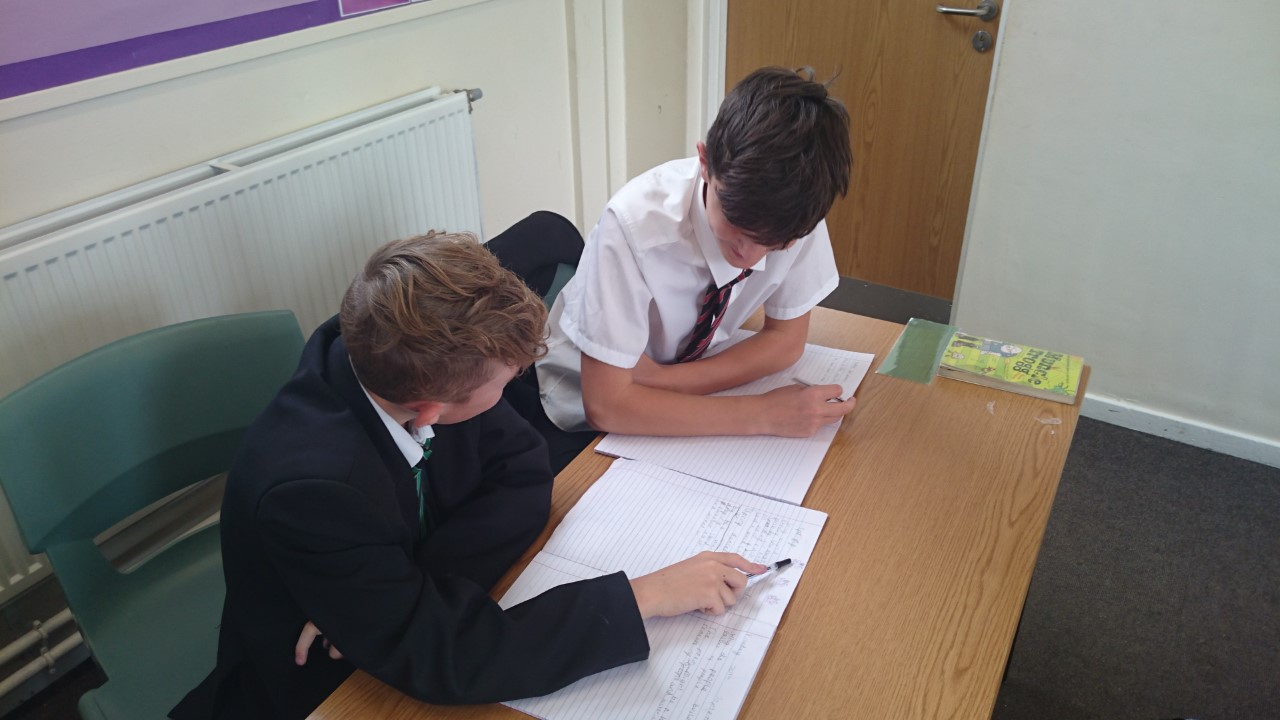 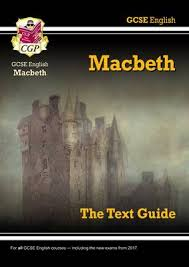 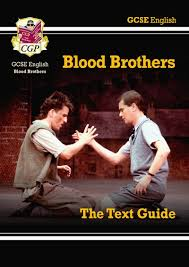 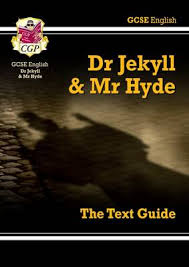 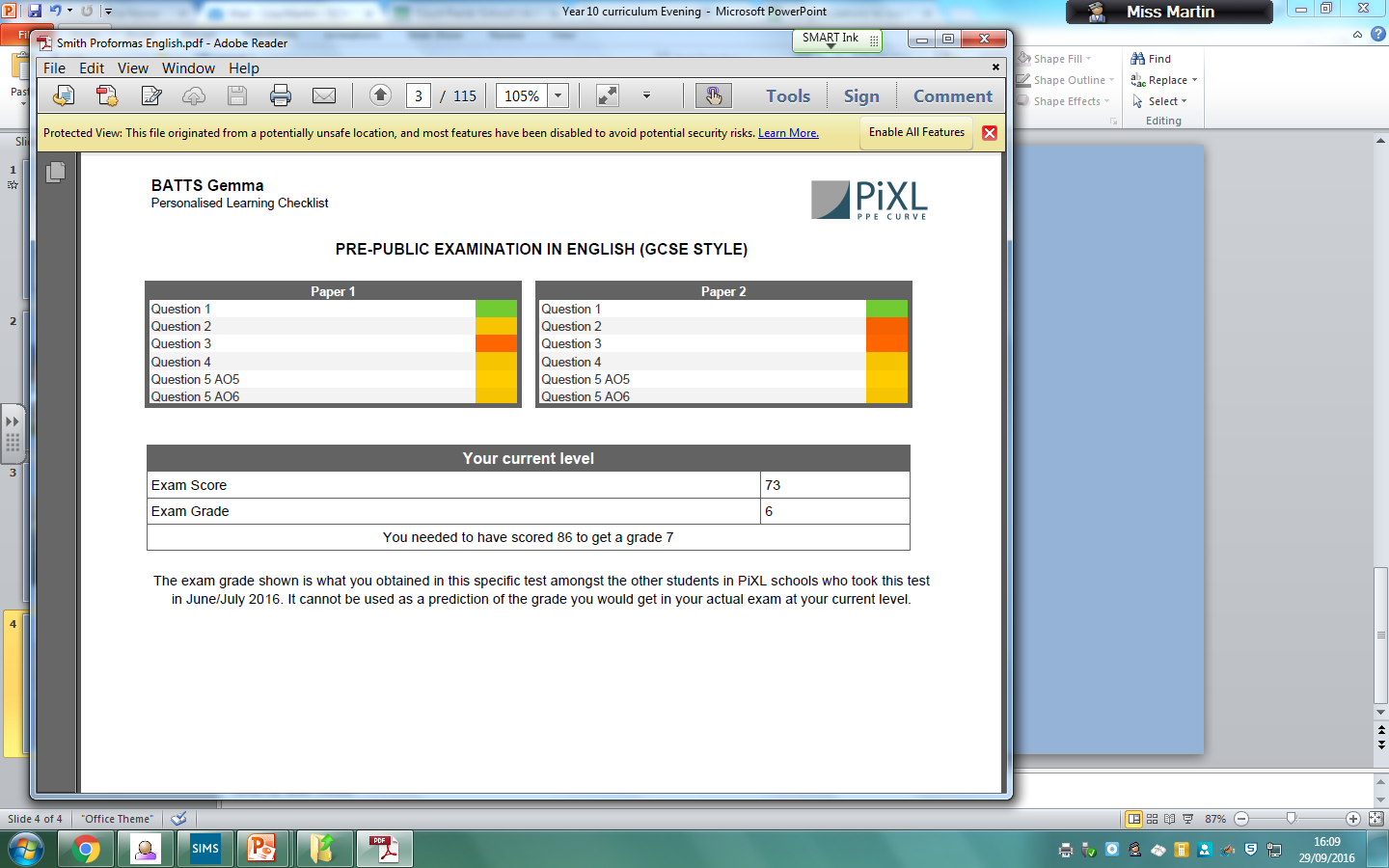 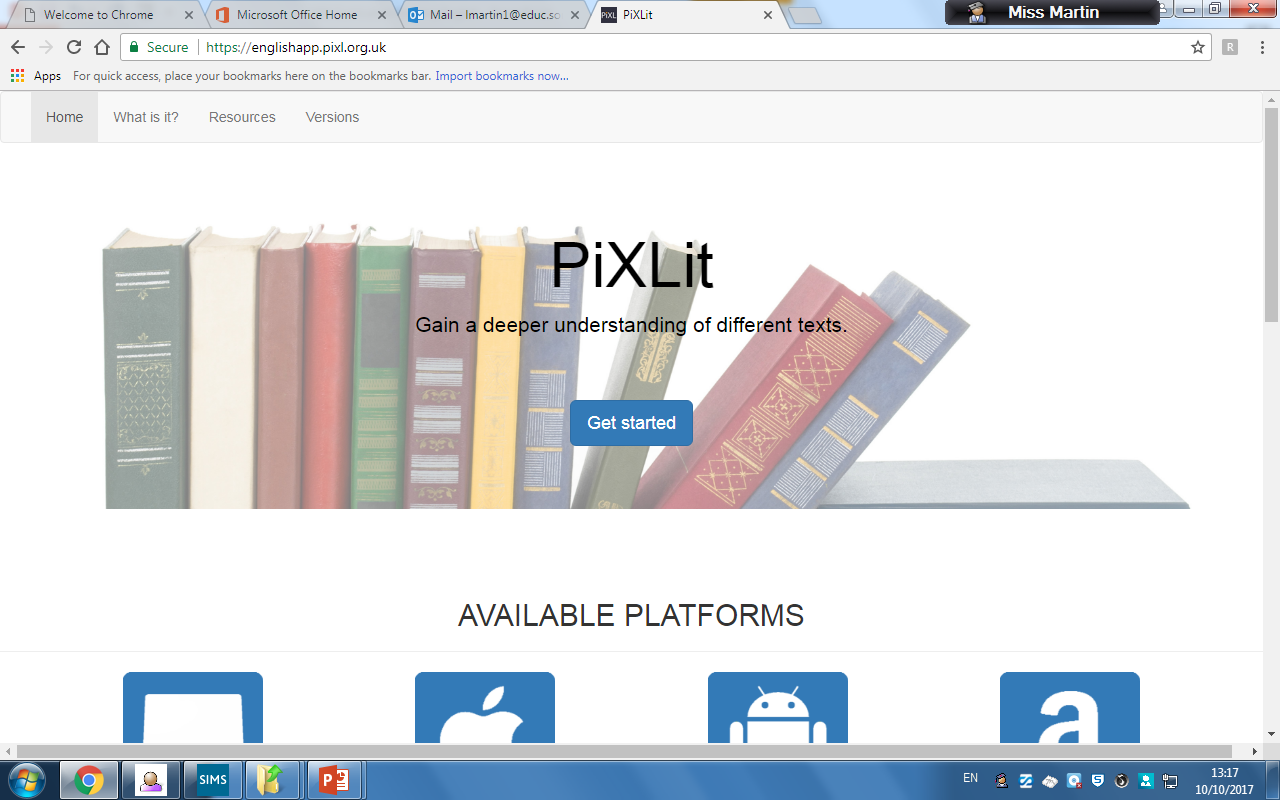 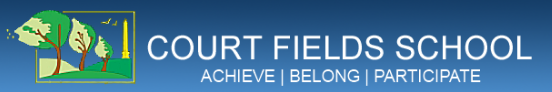 Year 11 Maths Information Evening
Andrew Saunders
asaunders1@educ.somerset.gov.uk
Key Stage 3 Coordinator

Charlotte Stamp
cstamp@educ.somerset.gov.u
Key Stage 4 Coordinator
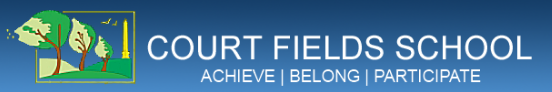 Maths GCSE Changes
All students sitting their GCSE Maths exams from 2017 will be following a new curriculum. It will be a linear specification with students having one sitting at the end of year 11.
2 calculator papers and 1 non-calculator.
Broader and deeper mathematical content.
Designed to be more rigorous to allow stretch and challenge for both Higher and Foundation students.
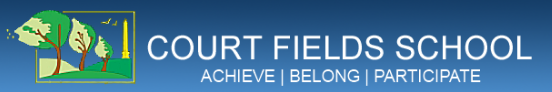 Structure of the assessments
This course is a 2 year linear course.
It will be assessed externally with exams in June of year 11.
Students are either working towards the Foundation (1-5) or Higher (4-9) exam depending on their ability. The tier they sit will not be determined until the end of year 10, but may possibly still change in year 11.
S
M
A
R
T
Select the right questions
M
A
R
T
TOP SET HIGHER PAPER
Do the big mark questions first while you are still fresh
Make sure the first question you answer is on a topic that you are really secure with eg histograms
ALL OTHER SETS HIGHER PAPER & FOUNDATION PAPER
Do all the 1 and 2 mark questions first (particularly the multiple choice questions)
Look for easy marks
‘State your units’
‘Label axis’
‘Line of best fit’
Simplify your answer
BOTH TIERS
For the questions with multiple steps in context, you will need to write a sentence at the end giving your answer with a brief reason/justification.
S
Method marks
A
R
T
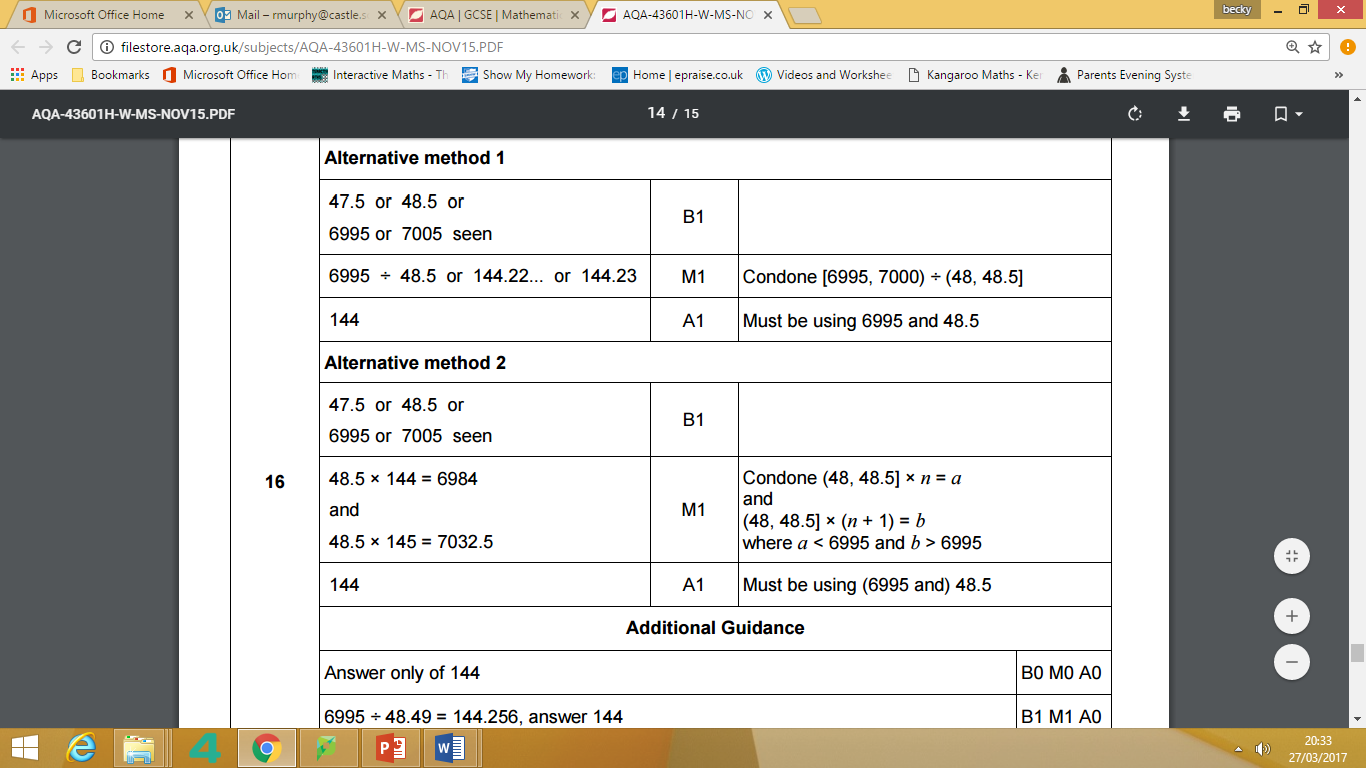 S
M
Act on weaknesses
R
T
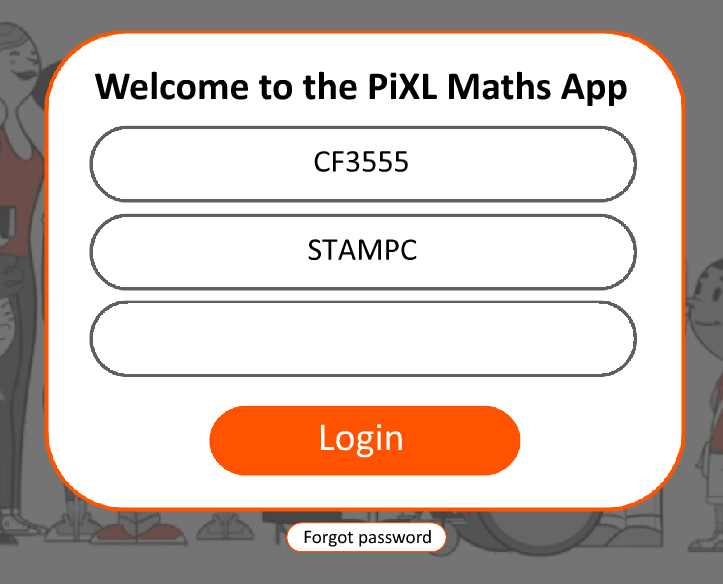 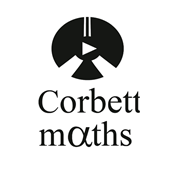 SC
www.corbettmaths.com
The Doughnut Challenge
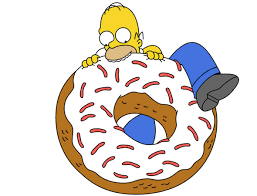 You have between now and Friday 20th October to be the most improved maths class at using PIXL. The most improved class gets the doughnuts!
S
M
A
Regular exam practice
T
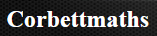 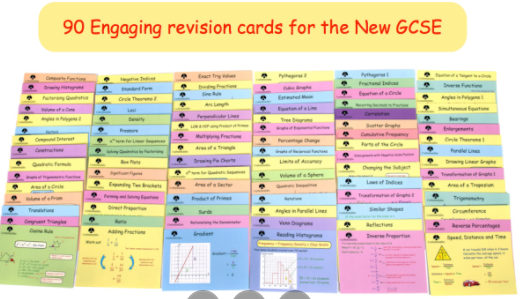 S
M
A
R
Time
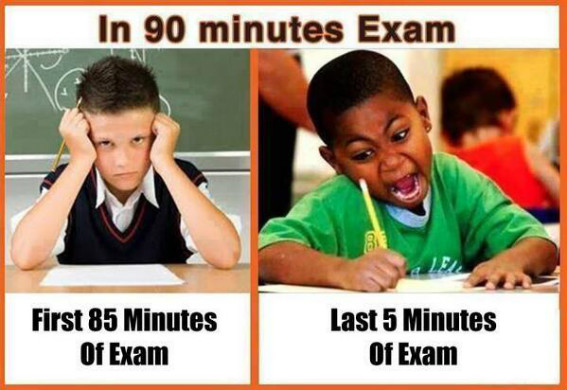 Select the right questions
Method marks
Act on weaknesses
Regular exam practice
Time
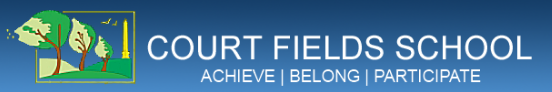 Regular work at home
PIXL Maths APP homework: aim to get 100% on all tasks
Half termly PIXL Maths APP prize winners
A revision guide will give an explanation, and a workbook has examination questions  of the content needed (£5 for the pair from finance office)
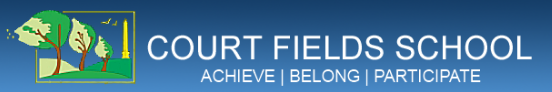 Calculators
Students need their own calculator so that they can learn how to use the function keys and be confident in its use
Calculators cannot be borrowed for the examination – we do not have enough
A scientific calculator can be purchased from finance office cost £4.50
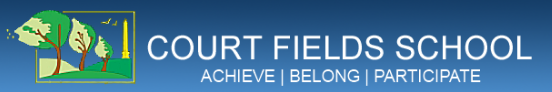 Revision in Mathematics
The best way to revise in Mathematics is by practicing GCSE questions.
The GCSE questions should be on topics causing difficulty not on ones where students are confident.
Remembering the meaning of key words is vital as invigilators are not able to explain the meaning of key words in the examination.
Details
Core Practicals have already been mostly completed. (there is no coursework anymore)
PPEs will be sat at January and in March.
Exam dates are – Biology 15/5 and 11/6, Chemistry 17/5 and 13/6 and Physics 23/5 and 15/6 
It will come around quickly!
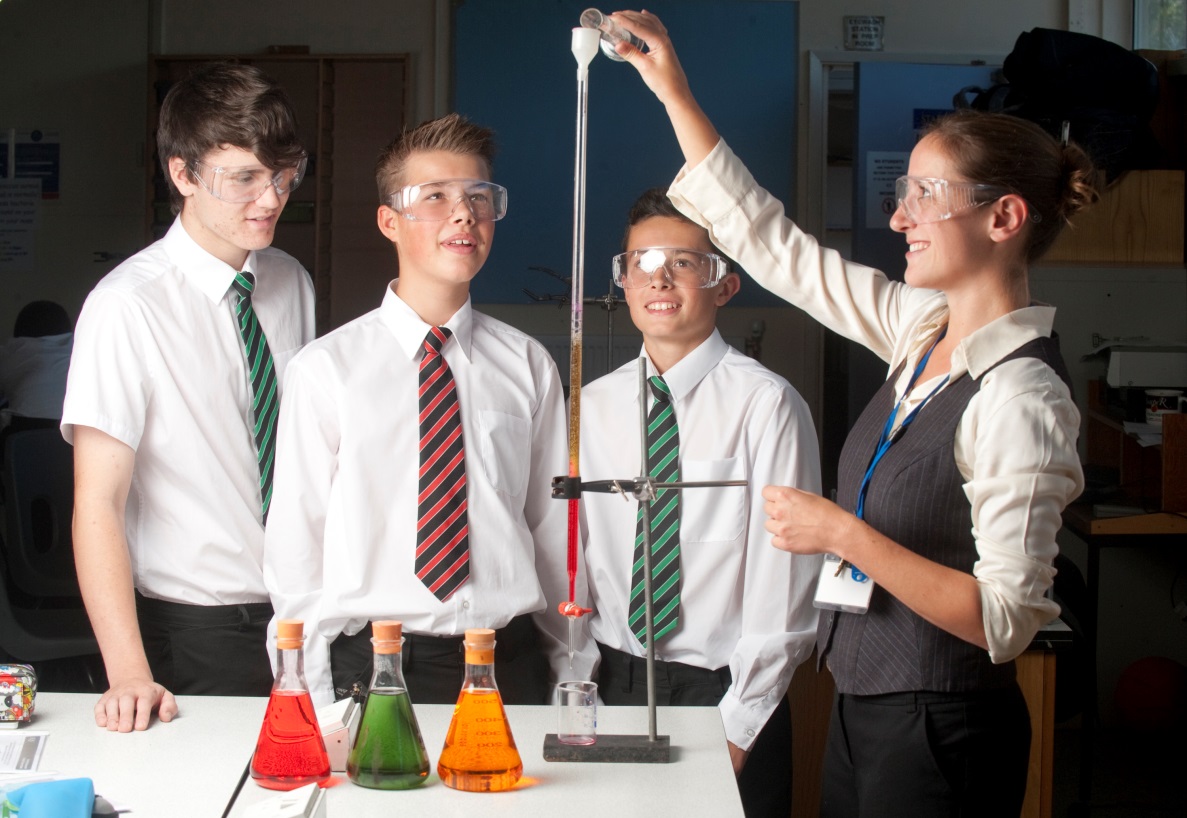 What successful students do…
Revise little and often (30 min chunks)
Use revision cards and keyword lists – recall alone gets you a grade C!
Practice the 6 mark questions (10% of each exam)
Use the checklists provided – they tell students what they need to know!
Attend revision classes when these begin.
Make a plan and stick to it.
Find teachers, and ask if you don’t understand – it’s your business!
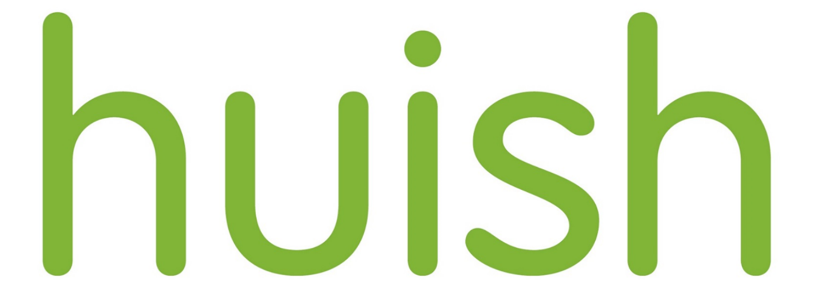 Preparing your Next Steps
Work hard + good revision + good grades
= more choice!
The move to College
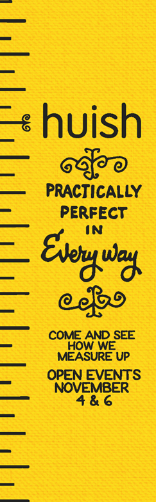 Research the type of courses you want to Study – A Levels or Vocational
Do you know what you want to do at university? www.UCAS.com
Collect and read prospectuses from surrounding colleges and sixth forms
Visit open days – very important! Get a feel for the college
Attend a taster or experience day
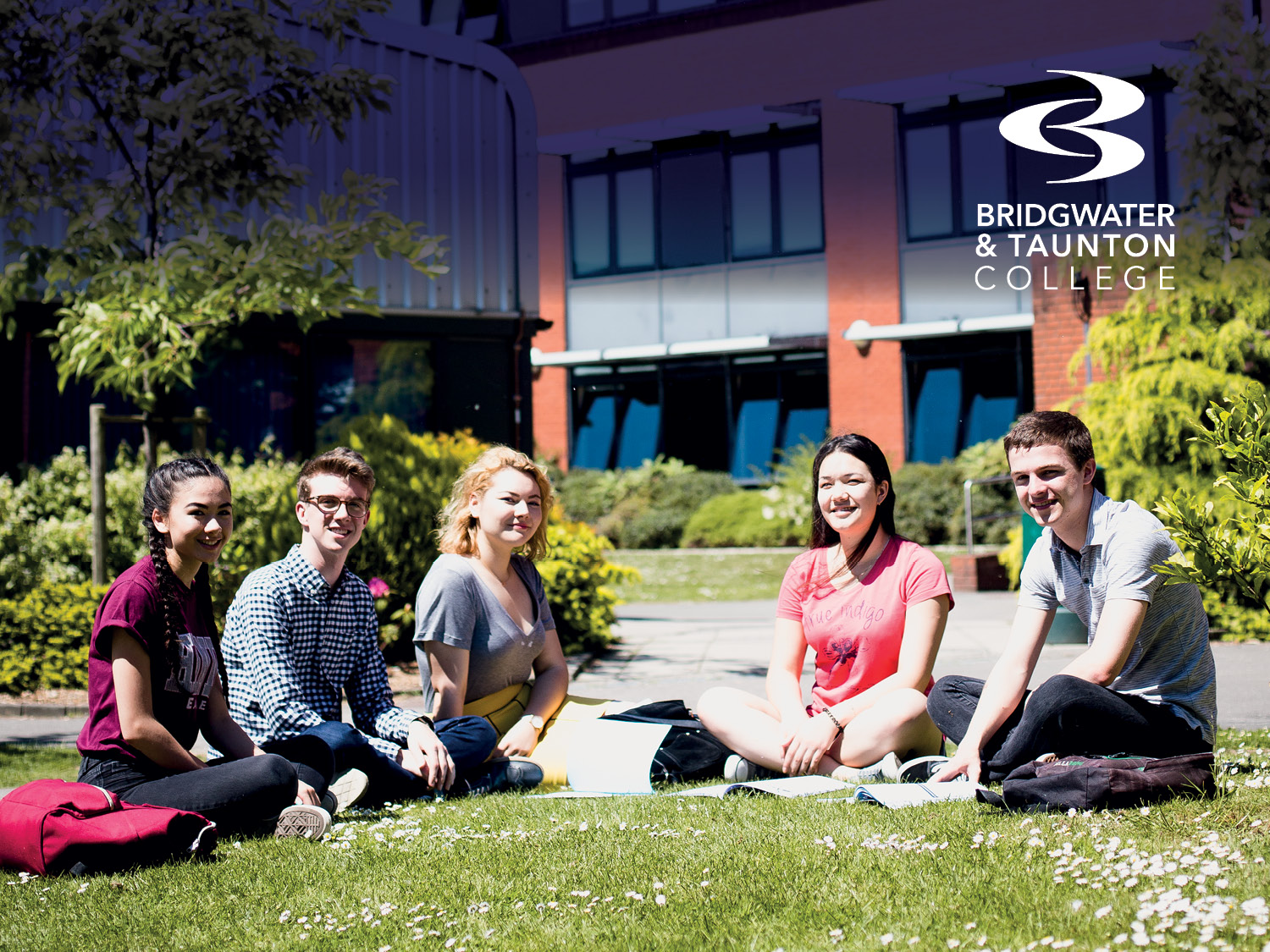 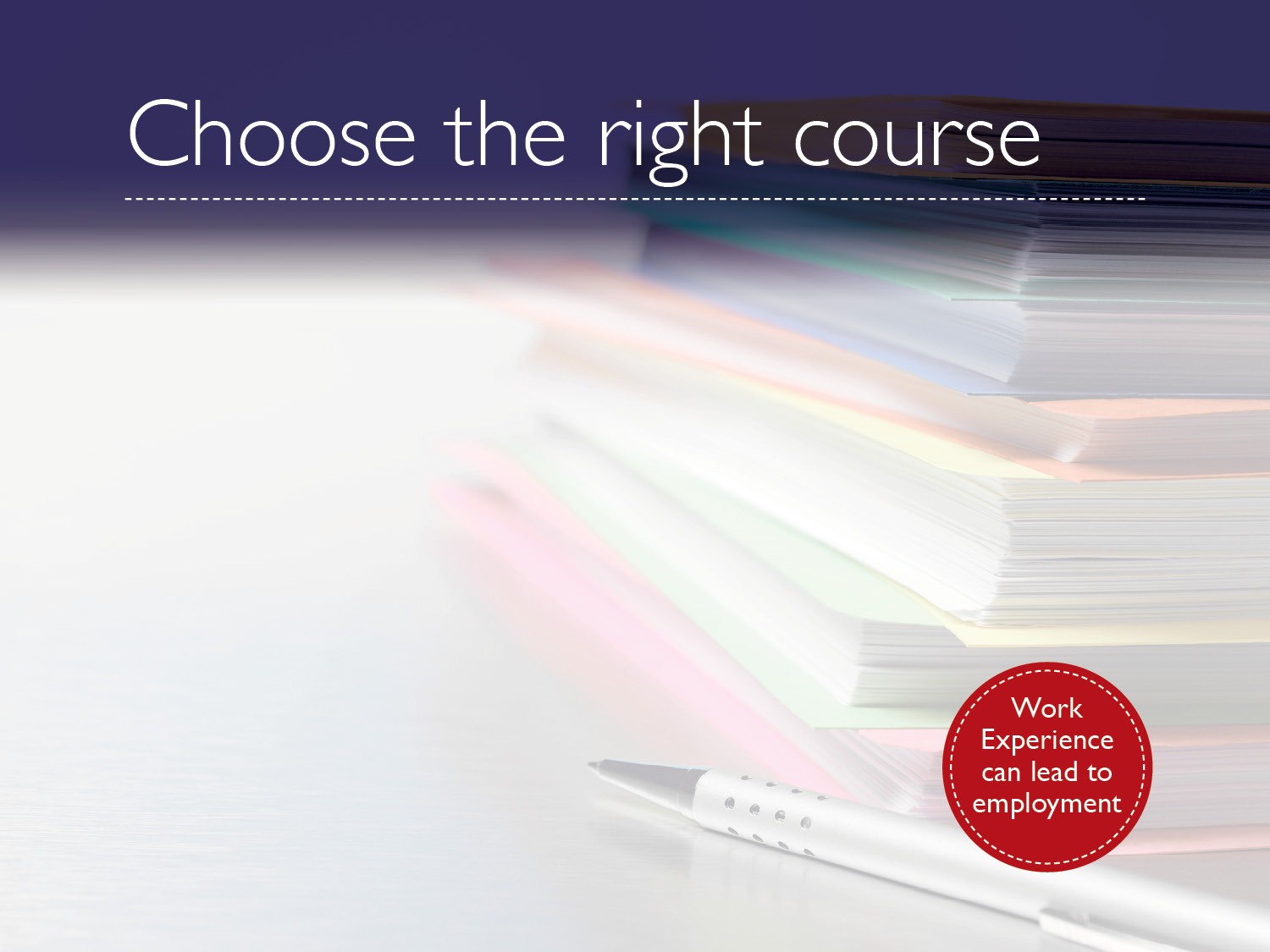 Coursework -  written assignments

Examinations

In-class assessments

Practical assessments

Work placed assessments
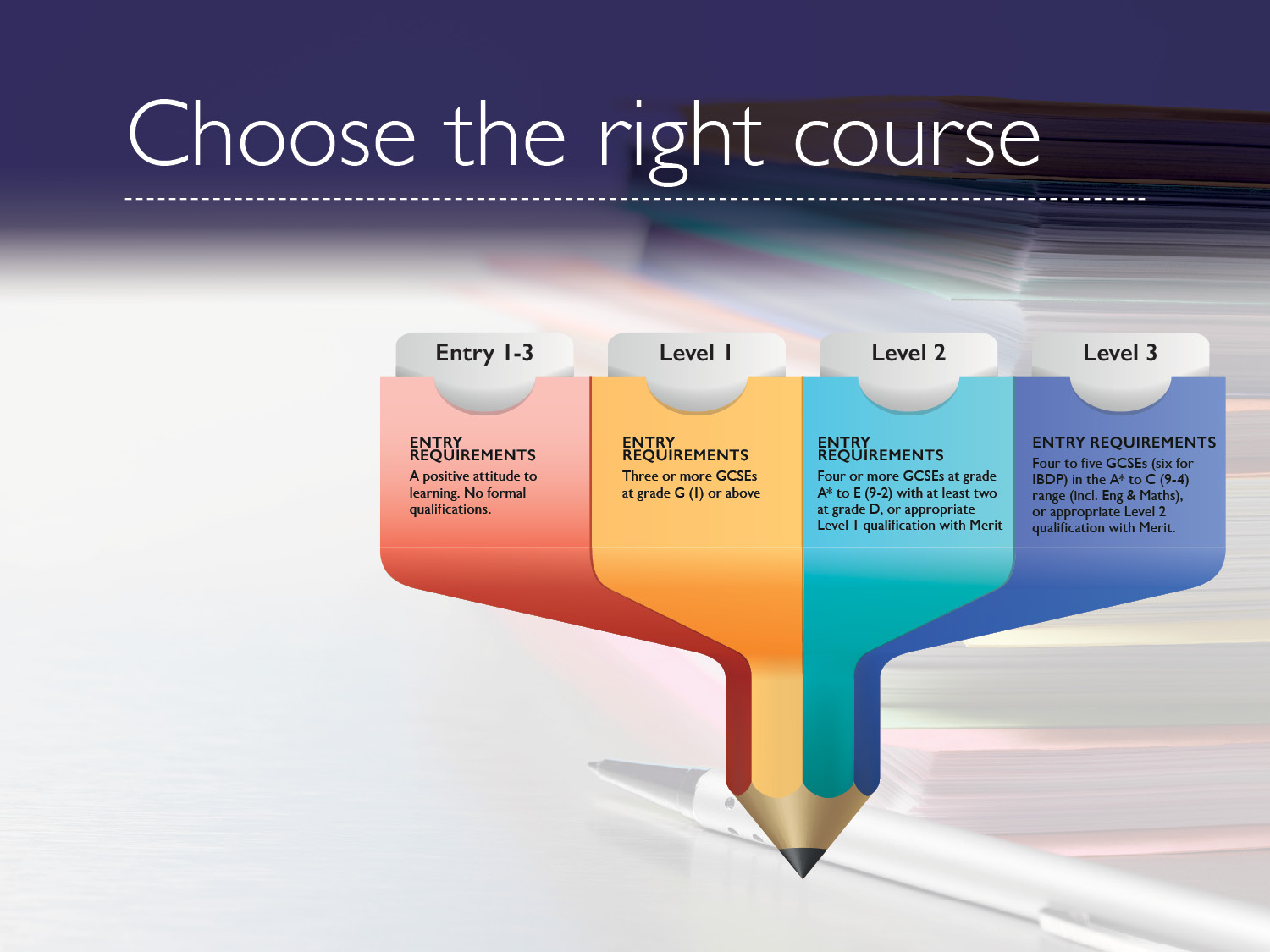 Be clear on the requirements for your course
Understand your options
Natural progressions from GCSE is Level 3
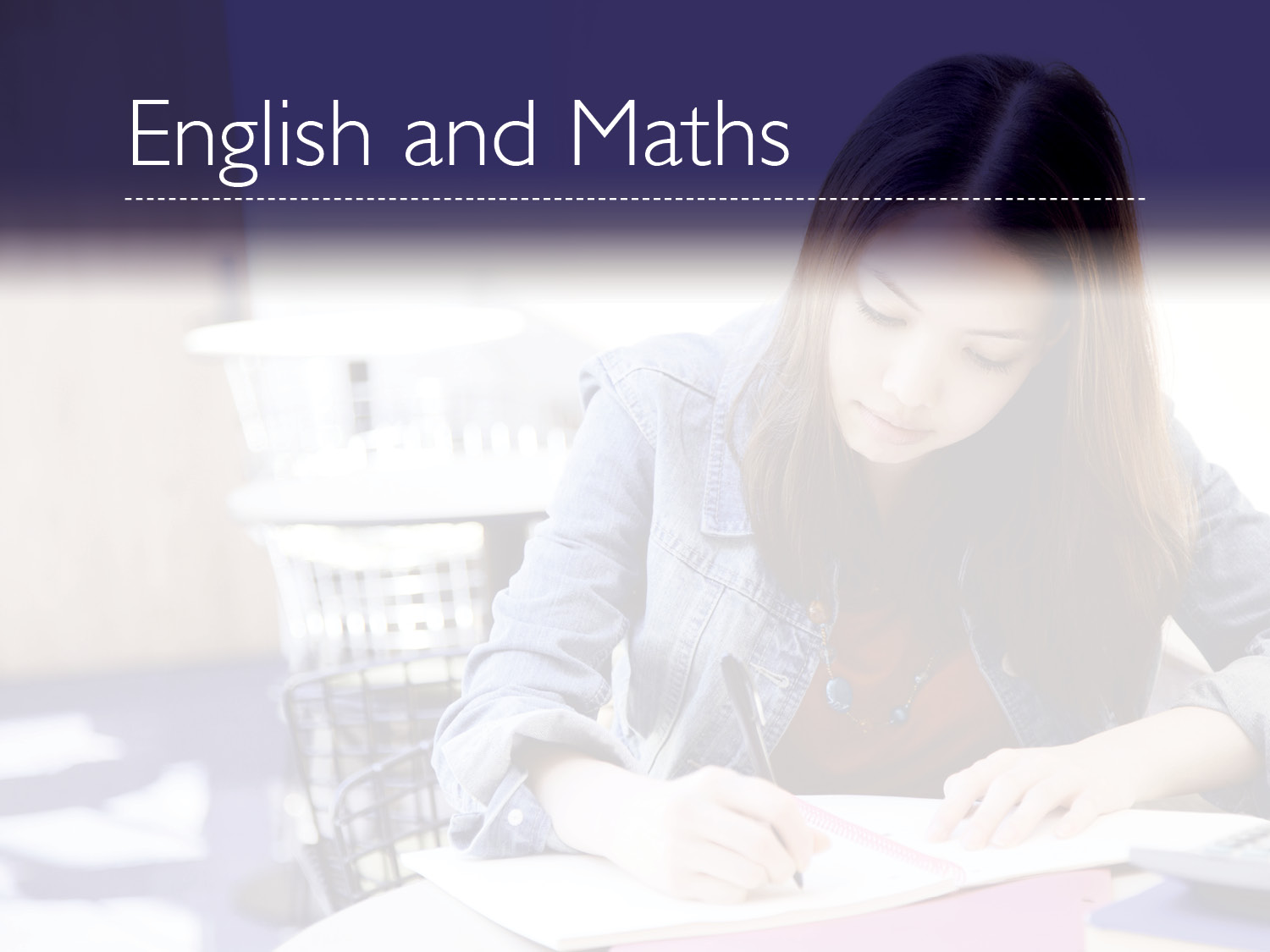 Two important subjects that could affect your 
    future career choices

Make the most of support from your teachers 
   to beat your Maths and English targets

Grade 4 or below will require you to continue 
    study at college
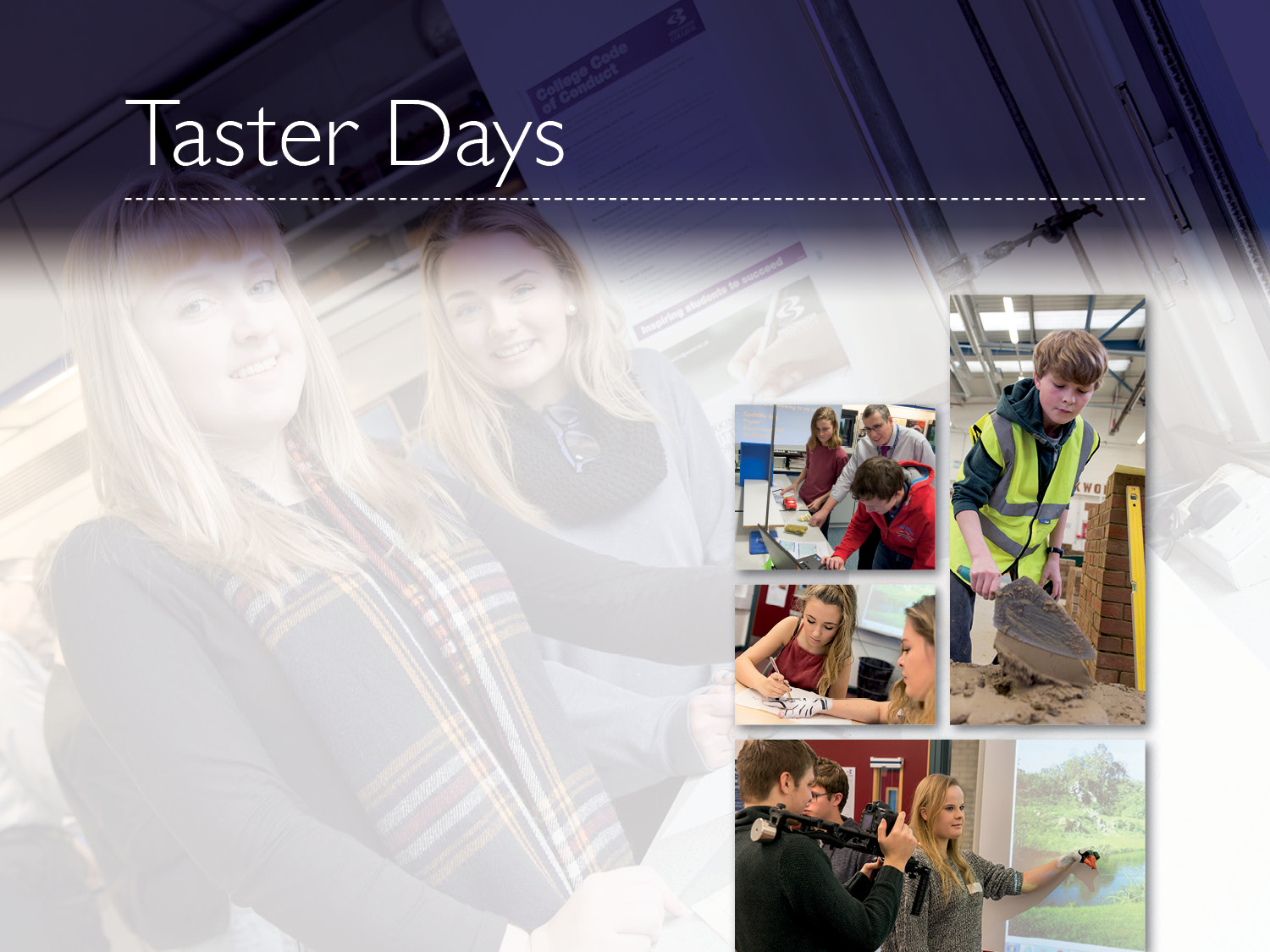 Bridgwater & Cannington Campuses
Tuesday 3 October 2017 9.30am -2pm
Thursday 16 November 2017 9.30am-2pm

Taunton Campus
Thursday 5 October 2017 9.30am – 2pm
Tuesday 14 November 2017 9.30am – 2pm

Yeovil Centre
Thursday 15 February 2017 9.30am – 12.30pm
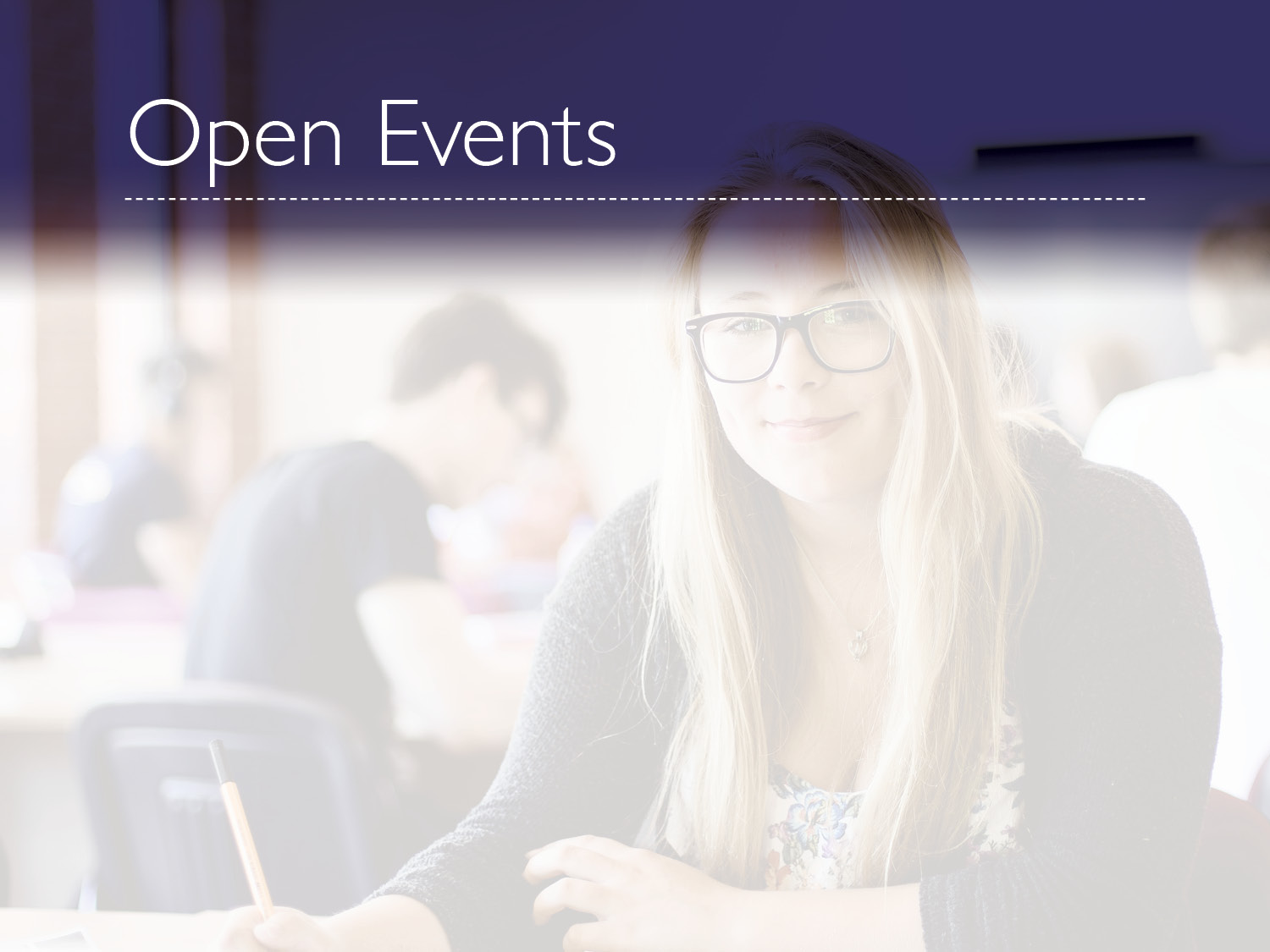 Bridgwater Campus
Wednesday 18 October 2017 5.30pm – 8.30pm
Thursday 23 November 2017 6pm – 8pm

Taunton Campus
Thursday 19 October 2017 6pm – 8pm
Wednesday 22 November 2017 6pm – 8pm

Cannington Campus
Saturday 11 November 2017 10am – 1pm

Yeovil Centre
Wednesday 1 November 2017 4.30pm – 6.30pm